Besoin éducationnel des personnes âgées de 30 ans et plus sur les facteurs de risque de l’insuffisance rénale : cas des patients consultant l’Hopital ad-lucem de Banka Bafang
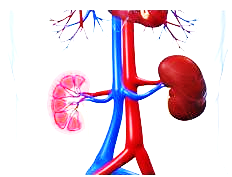 Présenté par: 

MEKOMGNO FOTIE Vianney Claire

Matricule: 24SI1240

Sous l’encadrement de :

M. TASSAH Maxime

Master1  en épidémiologie
promotion :
2021-2024
1
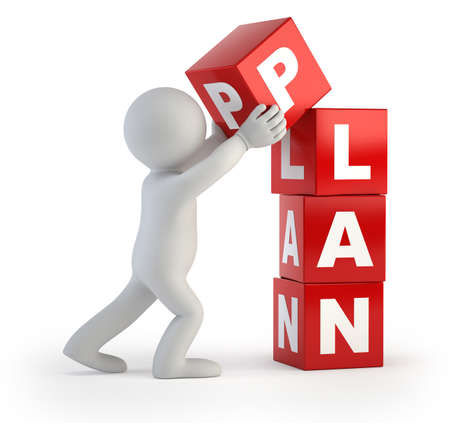 Introduction 
      Matériel et méthode
  Résultats et discussion
  Conclusion & Suggestions
2
Introduction 1/7
D’après l’OMS  un adulte sur dix souffre d’une affection rénale, soit près de 600 millions de personnes, au niveau mondial (OMS,2019). Les décès dus à l’insuffisance rénale ont été augmenté de 41,5%  entre 1990 et 2020 passant de la 17e à la 10e cause de décès (alliance sur les MNT, 2017). 
En France, environ 50 % des cas d’insuffisance rénale sont due au diabète et l’hypertension artérielle. (INSERM ,2023)
3
Introduction 2/7
Au Cameroun, la prévalence des maladies rénales chroniques est estimée entre 11 à 13% . Au moins 2,5 millions de Camerounais en sont concernés (M. Halle , 2022). Face a cet état des fait, le Cameroun et le monde ont commémoré le 10 MARS 2016, la journée mondiale du rein, pour avertir les populations sur la prévention des maladies rénales, qui, en leur majorité ont une évolution silencieuse et sont découverte que par des consultations périodiques. (L. Fourcade et al. ,2022).
4
Introduction 3/7
Malgré le travail considérable effectuer par le gouvernement en vue de réduire de l’incidence de l’insuffisance rénale et améliorer la prise en charge, nous constatons la prévalence qui reste toujours élevé due au manque de matériel et les pannes qui surviennent régulièrement contribuant ainsi au calvaire des patients. (HDF. Menye et al. ,2019).
5
Introduction 4/7
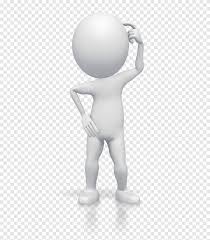 QUESTION PRICIPALE

Quel est le besoin éducationnel des personnes âgées de 30 ans et plus à l’hopital  Ad-lucem de Banka Bafang sur les facteurs de risque de l’insuffisance rénale?
6
Introduction 5/7
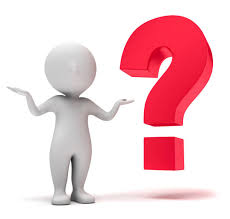 QUESTIONS SECONDAIRES

Quel est le niveau de connaissance des répondants sur l’IR  à l’HABB?
Quel est le niveau de connaissance des répondants à l’HABB sur les manifestations de l’IR  ?
Quel est le niveau de connaissance des répondants à l’HABB sur les moyens de prévention de l’IR   ?
7
introduction 6/7
HYPOTHÈSE PRINCIPALE
 	Les personnes âgées de 30 ans et plus à  l’hôpital Ad - Lucem de  Banka Bafang n’auraient pas assez de connaissance sur les facteurs favorisant la survenue de l’insuffisance rénale
8
HYPOTHÈSES SECONDAIRES
 Les personnes âgées de 30 ans et plus n’auraient assez de connaissance sur l’IR  de façon générale
Les personnes âgées de 30 ans et plus à l’HABB n’auraient pas suffisamment de connaissance sur les manifestations de l’IR  
Les personnes âgées de 30 ans et plus à l’HABB n’auraient pas suffisamment de connaissance sur les moyens de prévention de l’IR  .
9
Introduction 7/7
OBJECTIF GÉNÉRAL
 évaluer le besoin éducationnel des personnes âgées de 30 ans et plus sur les facteurs de risque de l’insuffisance rénale à l’hôpital Ad- lucem de Banka Bafang.
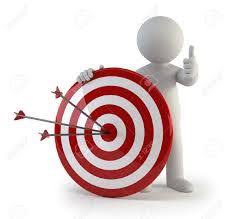 10
OBJECTIFS SPÉCIFIQUES 
Déterminer les connaissances des répondants sur l’IR  en général  à l’HABB ; 
Identifier les connaissances des répondants sur les manifestations de l’IR à  l’HABB; 
 Déterminer leurs connaissances sur la prévention de l’IR à  l’HABB.
11
Matériel et méthodeS 1/2
Lieux de l’étude : hôpital Ad- Lucem de Banka Bafang
Type de l’étude: exploratoire a visée transversale et quantitative.
Durée et période de l’étude : durée de huit mois et période de collecte de donnée 08 janvier 2024 au 03 février 2024.
Population cible : La cible de notre étude était constituée de tout adulte se présentant à l’hôpital Ad- Lucem de Banka Bafang.
12
Population d’étude : personnes âgées de 30 ans et plus consultant l’HABB.
Critère d’inclusion: toutes personnes âgées de 30 et plus consultant l’HABB ayant donnés leur consentement éclairé.
Critère de non inclusion: personnes ayant refusées de participer à l’étude
Méthode d’échantillonnage: non probabiliste de convenance pour une taille d’échantillonnage de 80 participants
13
RESULTATS ET DISCUSSIONS
14
Figure 4: répartition des répondants en fonction du sexe
15
[Speaker Notes: Nous constatons  une forte représentativité des hommes avec 60 % contre 40 % de  femmes. Ceci se rapproche de l’étude de Deicher et Gatault en 2012 où l’insuffisance rénale est plus élevée chez les hommes que chez la femme.]
Figure 5: répartition des répondants  en fonction de la tranche d’âge
16
[Speaker Notes: la tranche d’âge de [45 ans et plus] était plus marquée avec 25 répondants. Des  études similaires menées  par Dia K ; Diallo D et al. en 2017 montrent que l’insuffisance rénale touche beaucoup plus les personnes âgées de 40-60 ans et cela pourrait s’expliquer par la diminution de la fonction rénale due à la diminution de la taille du rein et son volume selon l’âge.]
Tableau 5 : répartition des  répondants en fonction de leurs connaissance sur l'organe atteint par la maladie
17
Figure 9: répartition des répondants en fonction de leurs connaissances sur les facteurs sociaux de l’insuffisance rénale
18
[Speaker Notes: 50 de nos répondants soit 63 % n’ont pas de connaissance sur les facteurs de risques sociaux de l’insuffisance rénale. Ce résultat  se diffère de l’étude faite en RDC par Serge Muleka en 2020 où les résultats montraient que, l’alcool était le facteur le plus rencontré chez les participants avec une fréquence de 64,71% des cas.]
Figure 10: répartition des répondants en fonction de leurs connaissances sur les autres facteurs de risque
19
[Speaker Notes: D’après nos résultats (Figure 10) 40 participants soit 50 % n’ont aucune idée  des autres facteurs de risque de l’insuffisance rénale. Contrairement à l’étude faite par Muleka en 2020  pour qui l’obésité représente 10 % de cause de la maladie ainsi que  la prise de médicament comme un facteur incriminé par la pratique d’automédication. (Muleka. S ,2020).]
Figure 11 :répartition des répondants en fonction de leurs connaissances sur les signes cliniques de l’insuffisance rénale
20
[Speaker Notes: La Figure 11 nous présente la répartition des répondants sur les manifestations de la maladie. Il en découle que, 30 enquêtés soit 38 % reconnaissent le gonflement des pieds comme l’une des  manifestations de l’insuffisance rénale. Contrairement à une autre étude menée à l’hôpital national de Lamordé qui (Niamey) ressort concernant les manifestations que, l’asthénie est  retrouvée dans 88,14% des cas, les signes digestifs dans 89 ,82%, les signes urinaires dans 81,35% des cas (Bahamed ,2018).]
Figure12 : Répartition des répondants en fonction de leurs connaissances sur les moyens de prévention de l’insuffisance rénale
21
[Speaker Notes: 44 enquêtés soit 55% ignorent les mesures préventives de l’insuffisance rénale.  Par contre,  (Boubchir en 2013) dans son étude affirme que le meilleur moyen de prévenir l’insuffisance rénale est de faire un traitement précoce et adapté de l’HTA, du diabète ou des maladies responsables de l’insuffisance rénale.]
Conclusion
Parvenu au terme de notre étude, il était question pour nous d’évaluer le besoin éducationnel des personnes âgées de 30 ans et plus sur les facteurs de risque de l’insuffisance rénale à l’HABB.
Il en ressort que de nos  quatre hypothèses de recherche soumise que, trois ont été vérifiées soit 63% de la population qui n’avaient pas idées des facteurs de risques sociaux de l’IR,50 % sur les autres facteurs de risques et 55 % ignoraient les moyens préventives de la pathologie. Pour  améliorer cette situation nous soumettons quelques suggestions.
22
Suggestions
Au gouvernement
Création des chaines télévisées en matière de santé pour éduquer les population
 Aux personnels de santé:
Campagne de dépistage des maladies susceptible d’entraîner une insuffisance rénale (hypertension artérielle, diabète); Campagne d’évaluation de la fonction rénale (dosage de l’urée et la créatinine et calcul de la clairance)
23
MERCI POUR VOTRE AIMABLE ATTENTION !!!
THANK FOR YOUR KIND ATTENTION  !!!
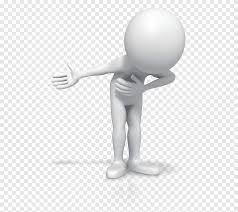 24